TÀI LIỆU TẬP HUẤN
SỬ DỤNG SÁCH GIÁO KHOA VÀ SÁCH CHUYÊN ĐỀ HỌC TẬP ÂM NHẠC 11
(BỘ SÁCH CÁNH DIỀU)
Hà Nội. năm 2023
TÁC GIẢ MÔN ÂM NHẠC 11
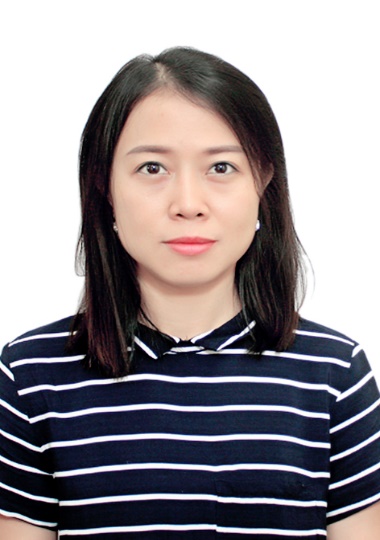 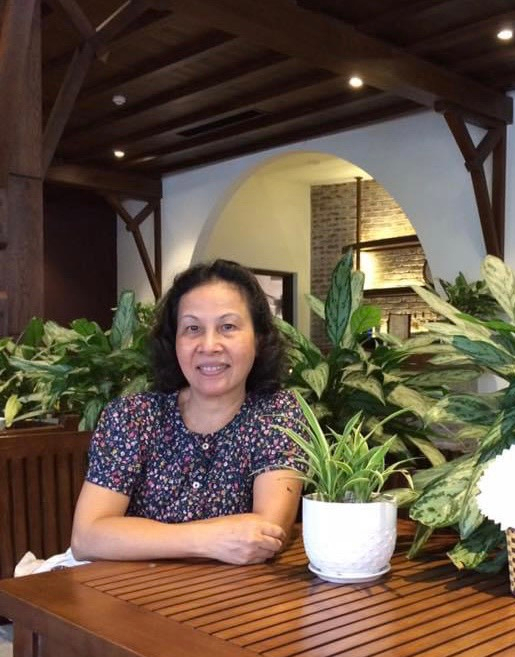 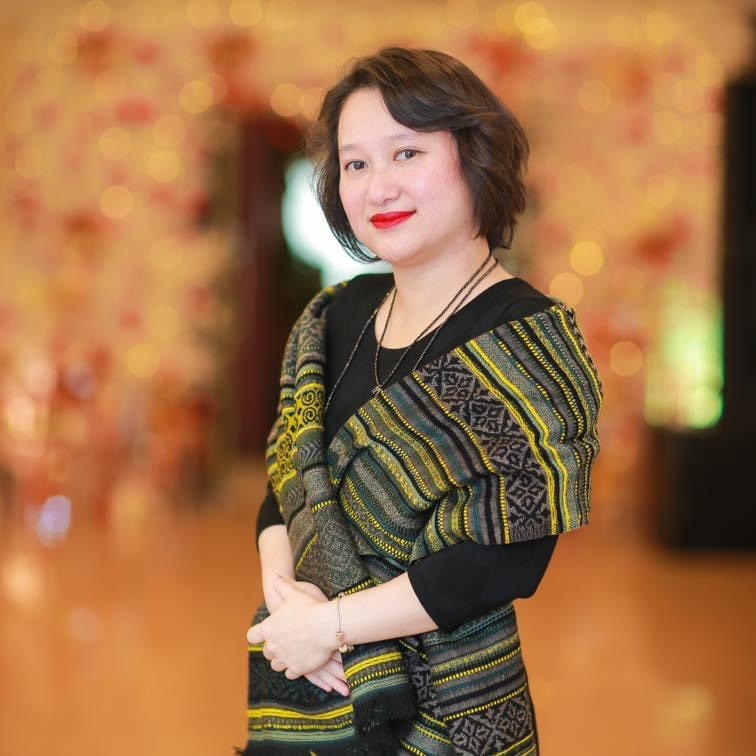 TS. Nguyễn Hoàng Hậu
(Tổng Chủ biên)
TS. Tạ Hoàng Mai Anh(Chủ biên)
ThS. Hoàng Hoa
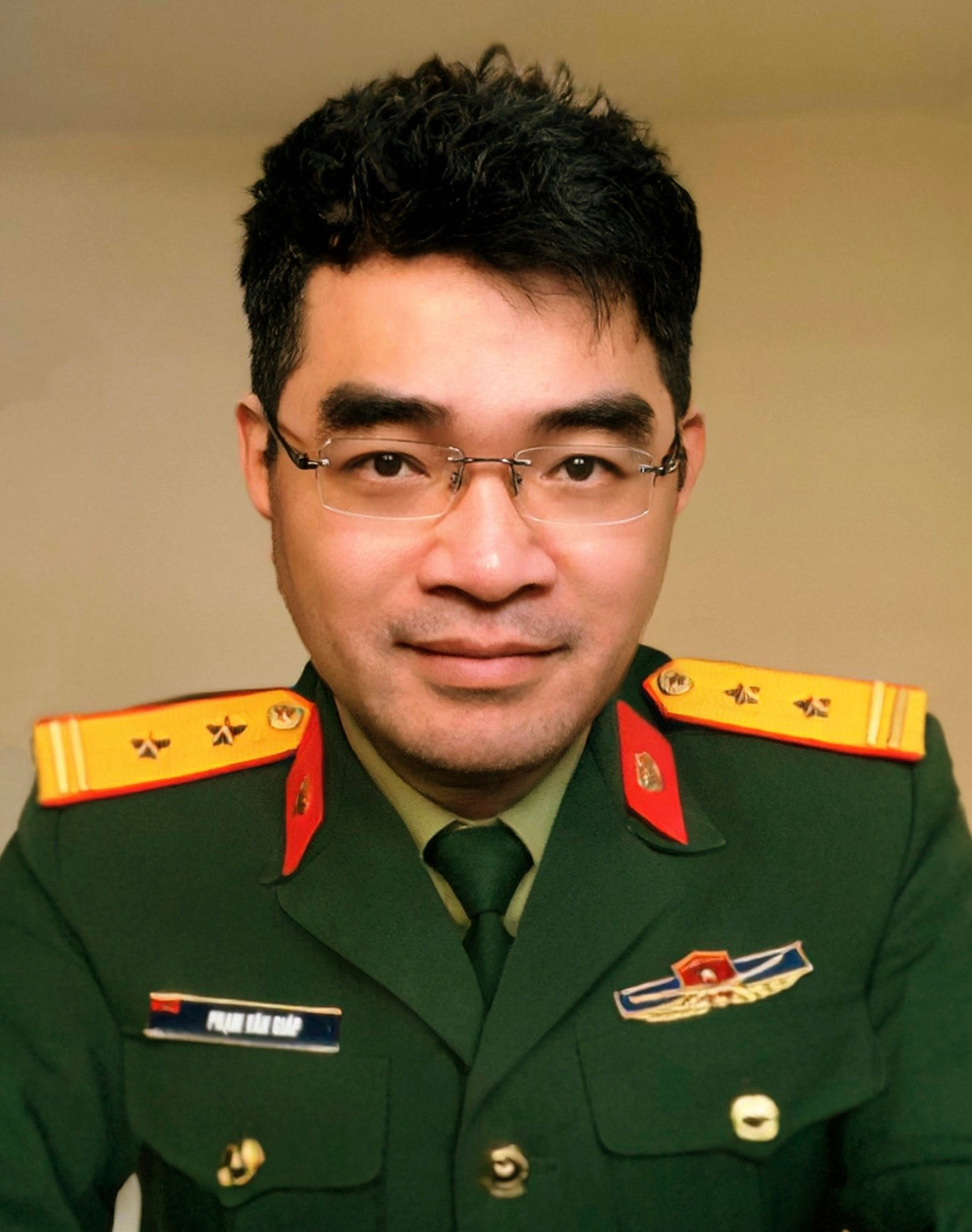 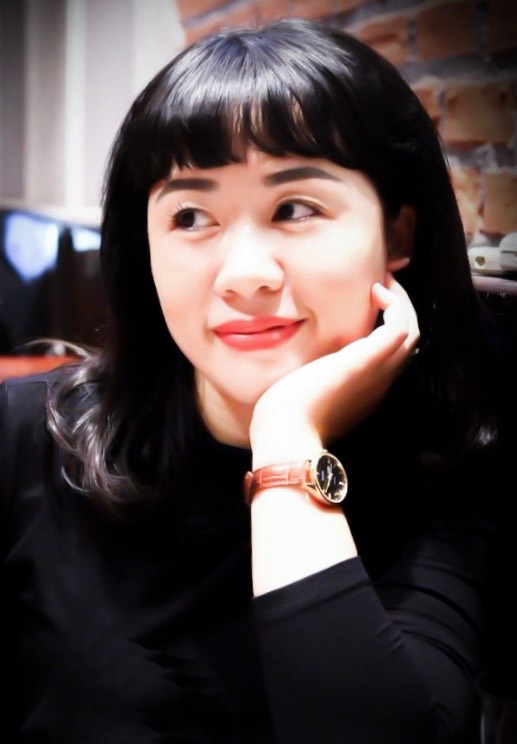 2
TS. Phạm Văn Giáp
ThS. Đào Thị Minh Nguyệt
CHƯƠNG TRÌNH TẬP HUẤN
3
MỤC TIÊU, PHƯƠNG PHÁP VÀ PHƯƠNG TIỆN TẬP HUẤN
4
1. Giới thiệu Chương trình môn Âm nhạc lớp 11
5
Cấu trúc SGK
PHẦN KIẾN THỨC CHUNG
PHẦN LỰA CHỌN
NHẠC CỤ
6 chủ đề x 7 tiết  (+1)
4 tiết kiểm tra đánh giá
HÁT
4 bài, 5 tiết/bài
3 tiết kiểm tra đánh giá
5
6
2. Cấu trúc sách giáo khoa lớp 11
PHẦN KIẾN THỨC CHUNG
PHẦN LỰA CHỌN
– Hát: Ca khúc lứa tuổi HS, dân ca, ca khúc quốc tế, hợp xướng.
– Nghe nhạc: Ca khúc, trích đoạn nhạc không lời, hòa tấu nhạc cụ tiết tấu.
– Đọc nhạc: Bài luyện quãng và tiết tấu, Bài đọc nhạc.
– Nhạc cụ: Nhạc cụ thể hiện tiết tấu, giai điệu, hòa âm
– Thường thức âm nhạc: Thể loại âm nhạc thính phòng, các nhạc cụ; các giai đoạn trong lịch sử Âm nhạc Việt Nam.
– Lí thuyết âm nhạc: giọng F dur,  d moll và các hợp âm,…
NHẠC CỤ
HÁT
– Bài 1: Thực hành kĩ thuật hát liền tiếng
– Bài 2: Thực hành kĩ thuật hát nảy tiếng
– Bài 3: Thực hành kĩ thuật hát luyến
– Bài 4: Thực hành kĩ thuật hát lướt nhanh
– Bài 1: Thực hành kĩ thuật non-legato trên đàn phím điện tử
– Bài 2: Thực hành kĩ thuật legato trên đàn phím điện tử
– Bài 3: Thực hành kĩ thuật staccato trên đàn phím điện tử
– Bài 4: Thực hành hòa tấu
7
3. Giới thiệu các tài liệu tham khảo bổ trợ
8
4. Thực hành nội dung phần Kiến thức chung
9
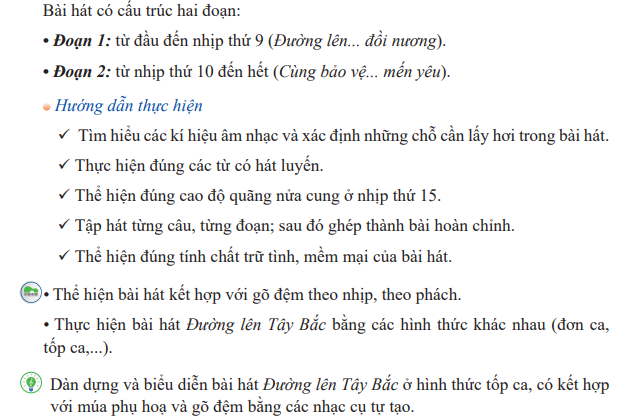 10
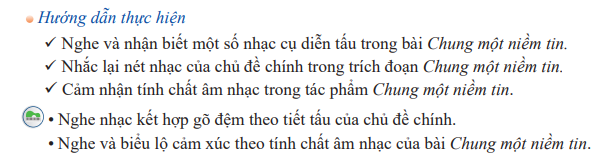 11
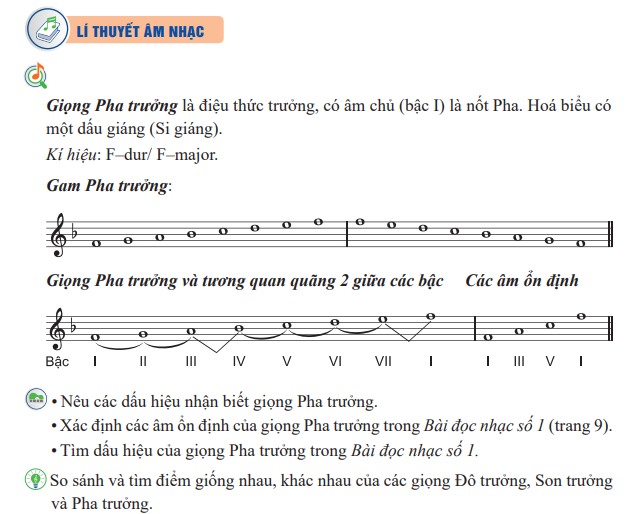 12
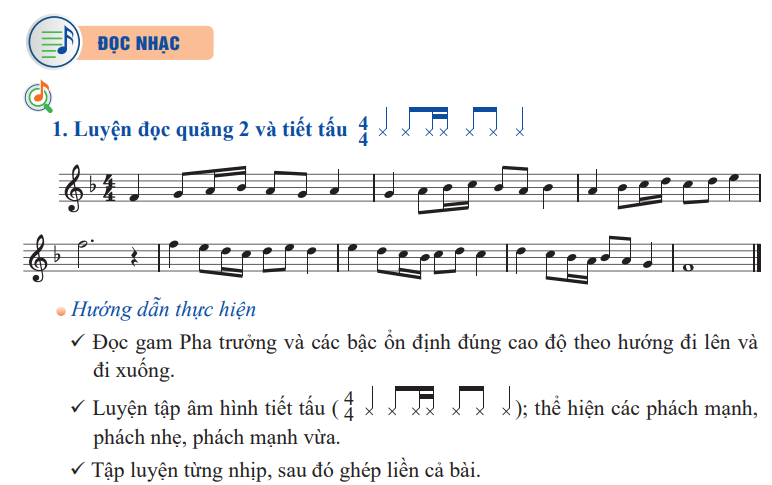 13
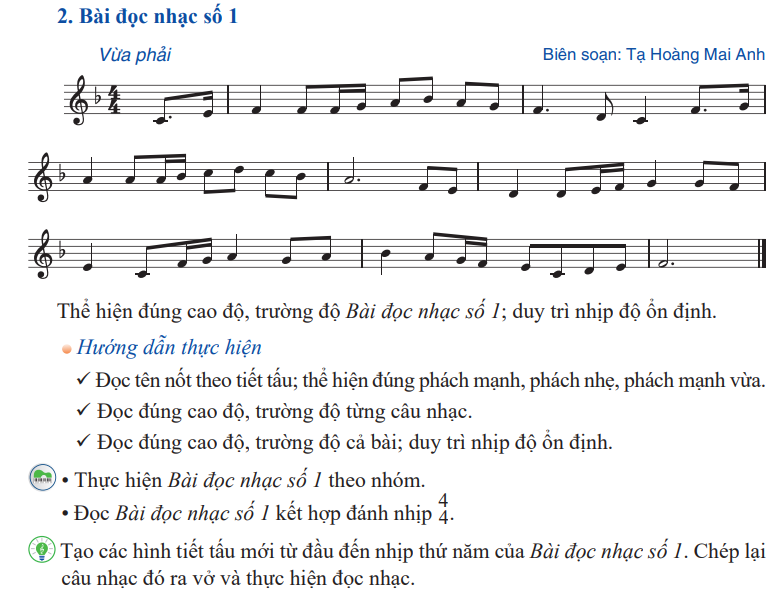 13
14
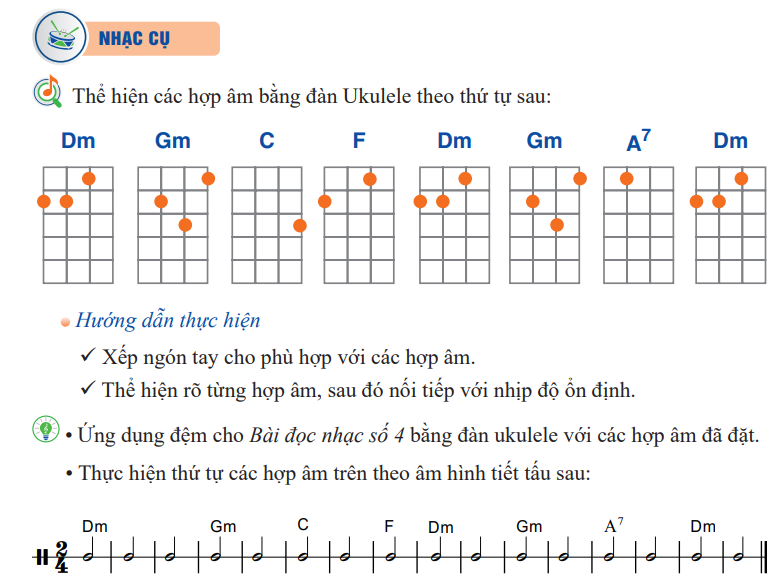 15
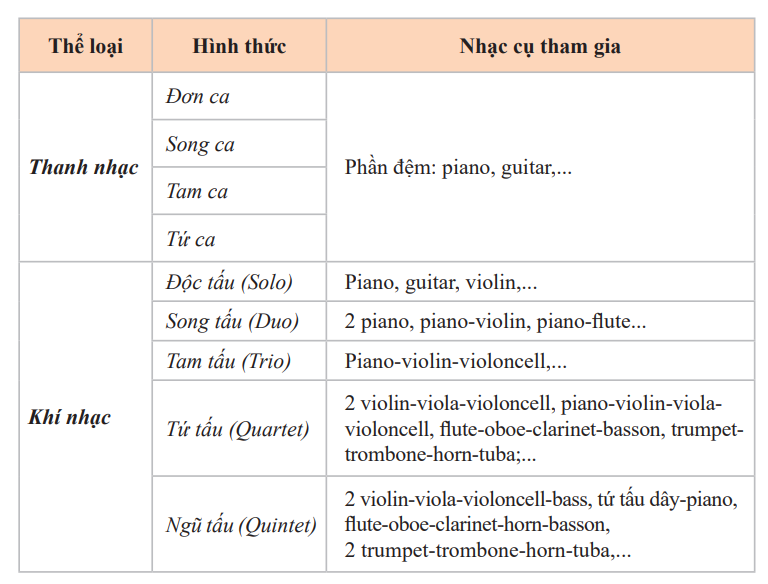 16
5. Thực hành nội dung phần Lựa chọn (Hát)
17
BÀI 2: THỰC HÀNH KĨ THUẬT HÁT NẢY TIẾNG
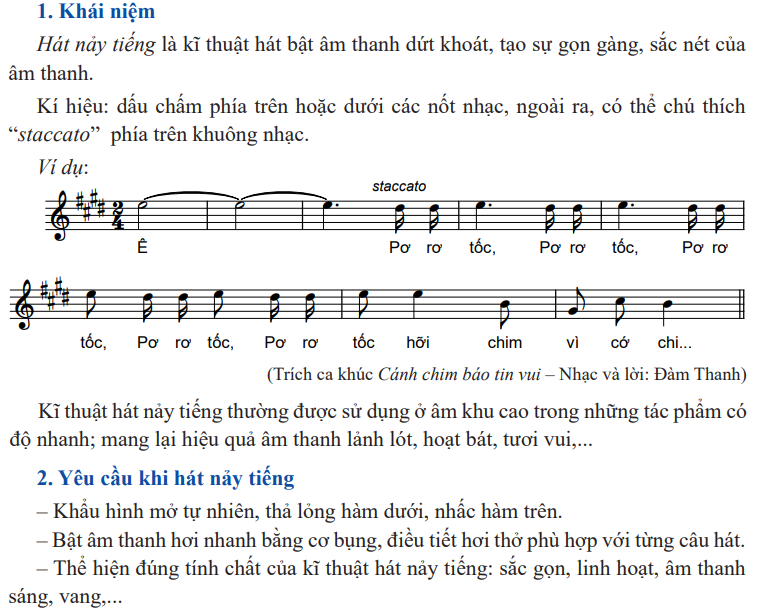 17
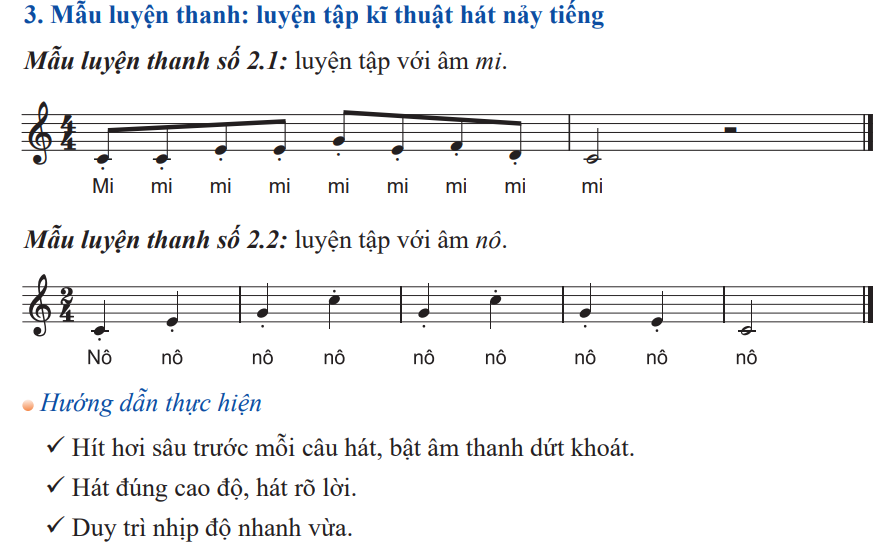 19
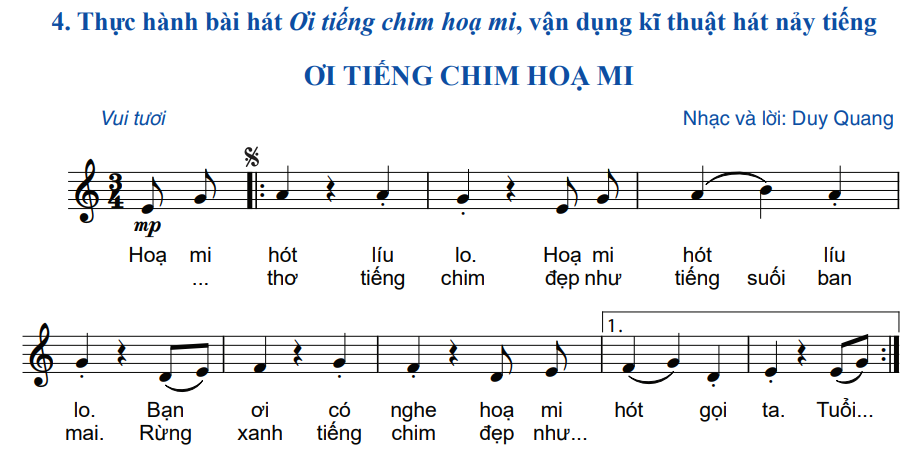 20
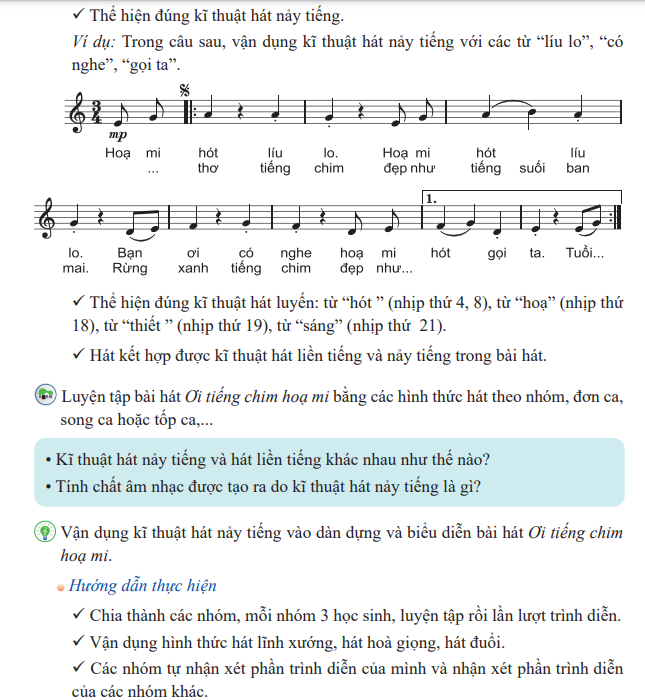 21
5.1. Thực hành nội dung phần Lựa chọn (Nhạc cụ)
NHẠC CỤ
LUYỆN TẬP
KIẾN THỨC MỚI
Gam
Mẫu luyện ngón 1, 2
Thể hiện hợp âm
Thực hành độc tấu/ hòa tấu/ đệm hát
Gam kết hợp tiết tấu
Nhóm hợp âm
Củng cố tiểu phẩm
22
23
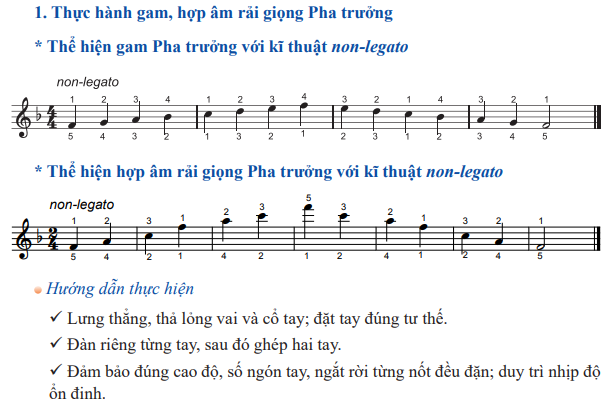 24
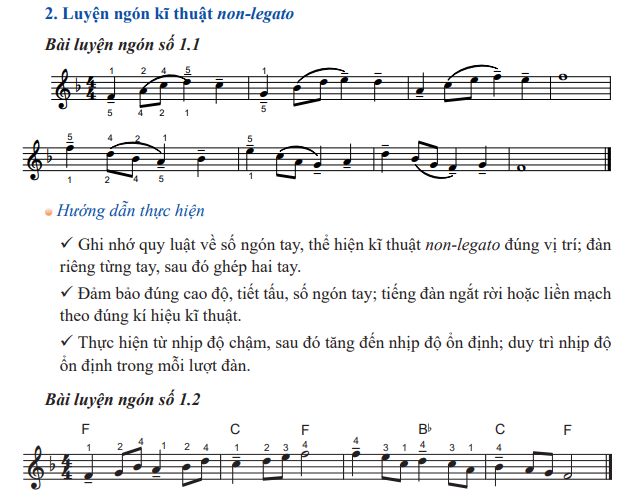 25
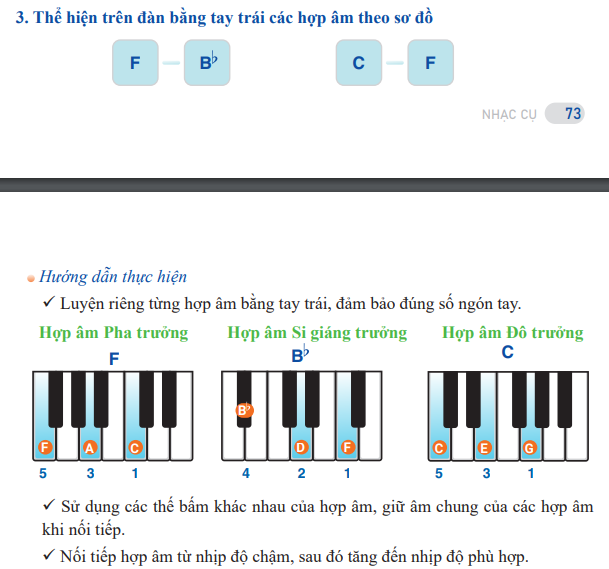 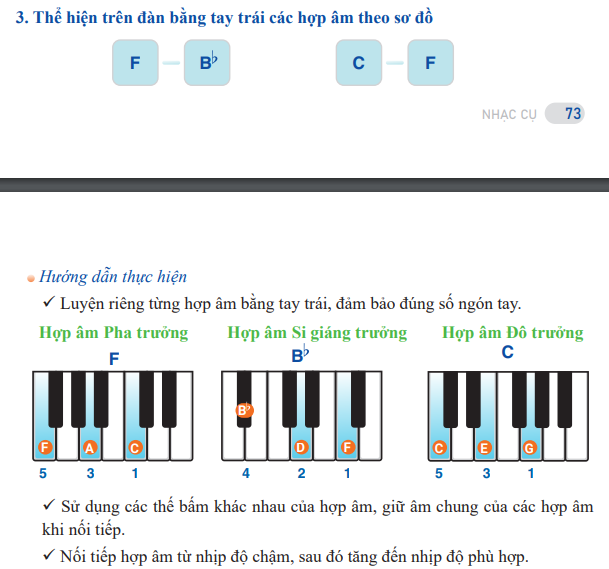 26
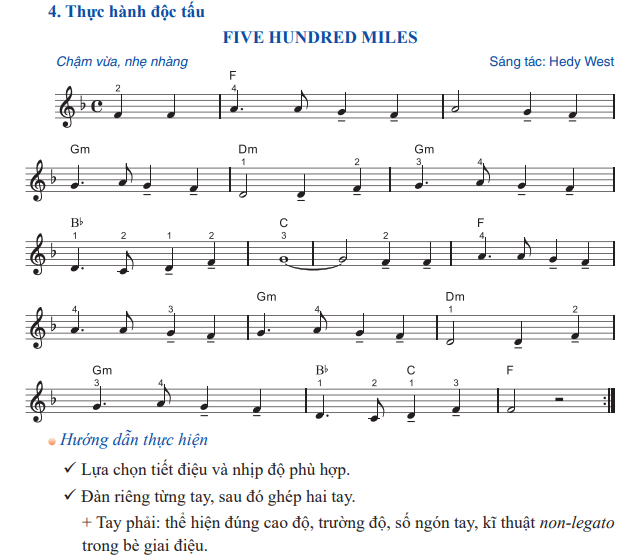 27
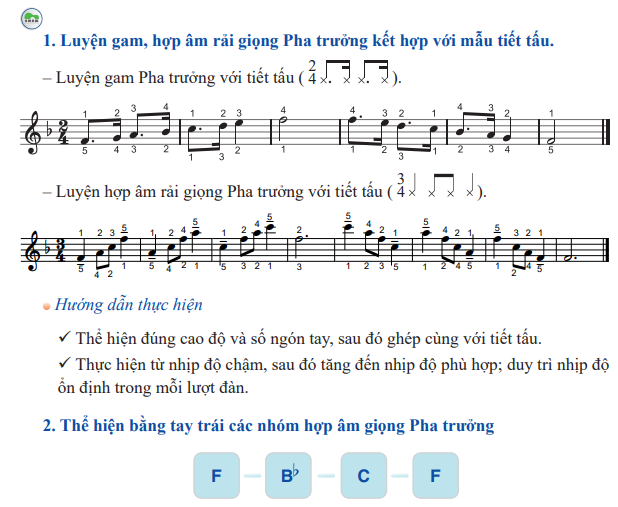 28
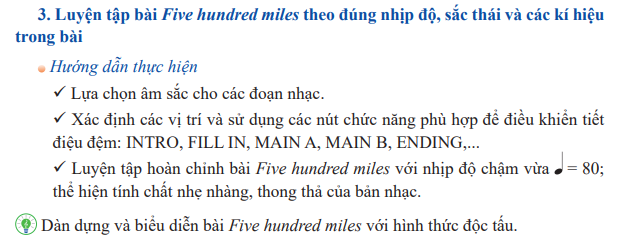 29
Thời lượng học tập
Mỗi học kì:
3 chủ đề
2 bài lựa chọn
30
6. Thực hành nội dung chuyên đề học tập
Chuyên đề học tập
CHUYÊN ĐỀ 1 (4t-4t-2t)
CHUYÊN ĐỀ 3 (2t-3t-5t)
CHUYÊN ĐỀ 2 (3t-5t-7t)
HỆ THỐNG CÁC HỢP ÂM BA, HỢP ÂM BẢY CỦA ĐIỆU THỨC. 
BÀI 1:HỢP ÂM BA CHÍNH
BÀI 2: HỢP ÂM BA PHỤ
BÀI 3: HỢP ÂM BẢY ÁT
PHƯƠNG PHÁP XÁC ĐỊNH TIẾT ĐIỆU ĐỆM
BÀI 1: GIỚI THIỆU TIẾT ĐIỆU ĐỆM
BÀI 2: PHƯƠNG PHÁP XÁC ĐỊNH TIẾT ĐIỆU ĐỆM
BÀI 3: THỰC HÀNH PHẦN ĐỆM TRÊN ĐPĐT
PHƯƠNG PHÁP XÁC ĐỊNH GIỌNG VÀ ĐẶT HỢP ÂM ĐỆM CHO CA KHÚC VÀ BẢN NHẠC
BÀI 1: PHƯƠNG PHÁP XÁC ĐỊNH GIỌNG
BÀI 2:  PHƯƠNG PHÁP ĐẶT HỢP ÂM ĐỆM CHO 
CA KHÚC VÀ BẢN NHẠC
BÀI 3: THỰC HÀNH MỘT SỐ SƠ ĐỒ HỢP ÂM ĐỆM TRONG
CA KHÚC VÀ BẢN NHẠC
31
35 tiết
CHUYÊN ĐỀ 1 (2t-4t-4t-3t)
CHUYÊN ĐỀ 3 (3t-3t-3t)
CHUYÊN ĐỀ 2 (1t-4t-4t)
KĨ NĂNG BIỂU DIỄN 
THANH NHẠC
Bài 1: Những vấn đề chung 
Bài 2: Thực hành và biểu diễn bài hát mang phong cách thính phòng
Bài 3: Thực hành và biểu diễn bài hát mang phong cách dân gian
Bài 4: Thực hành và biểu diễn bài hát mang phong cách nhạc nhẹ
KĨ NĂNG CHỈ HUY

Bài 1: Những vấn đề chung 
Bài 2: Động tác chỉ huy cơ bản diễn tả âm nhạc
Bài 3: Thực hành chỉ huy đồng ca, hợp xướng
KĨ NĂNG BIỂU DIỄN NHẠC CỤ
Bài 1: Những vấn đề chung 
Bài 2: Thực hành kĩ năng biểu diễn độc tấu
Bài 3: Thực hành kĩ năng biểu diễn hòa tấu
31
CHUYÊN ĐỀ 1
Bài 1: Những vấn đề chung về kĩ năng biểu diễn thanh nhạc
	Kĩ năng biểu diễn thanh nhạc trên sân khấu
Động tác hình thể sân khấu: Động tác chào, Ánh mắt, nét mặt, tư thế biểu diễn, động tác vũ đạo, đạo cụ trang phục
	Kĩ năng làm chủ sân khấu: Di chuyển trên sân khấu, tương tác với người khác, kĩ năng xử lí micro
Kĩ năng phân tích tiết mục biểu diễn thanh nhạc
Các bước thực hành biểu diễn thanh nhạc
Bài 2: Thực hành và biểu diễn bài hát mang phong cách thính phòng
Bài 3: Thực hành và biểu diễn bài hát mang phong cách dân gian
Bài 4: Thực hành và biểu diễn bài hát mang phong cách nhạc nhẹ
33
CHUYÊN ĐỀ 2
Bài 1: Những vấn đề chung về kĩ năng biểu diễn nhạc cụ
	Kĩ năng biểu diễn thanh nhạc trên sân khấu
	Động tác hình thể sân khấu: động tác chào, ánh mắt, nét mặt, tư thế biểu diễn, trang phục
	Kĩ năng làm chủ sân khấu: tương tác với người, sắp xếp đội hình	
Kĩ năng phân tích tiết mục biểu diễn thanh nhạc
Các bước thực hành biểu diễn nhạc cụ
Bài 2: Thực hành kĩ năng biểu diễn độc tấu
Bài 3: Thực hành kĩ năng biểu diễn hòa tấu
34
CHUYÊN ĐỀ 3
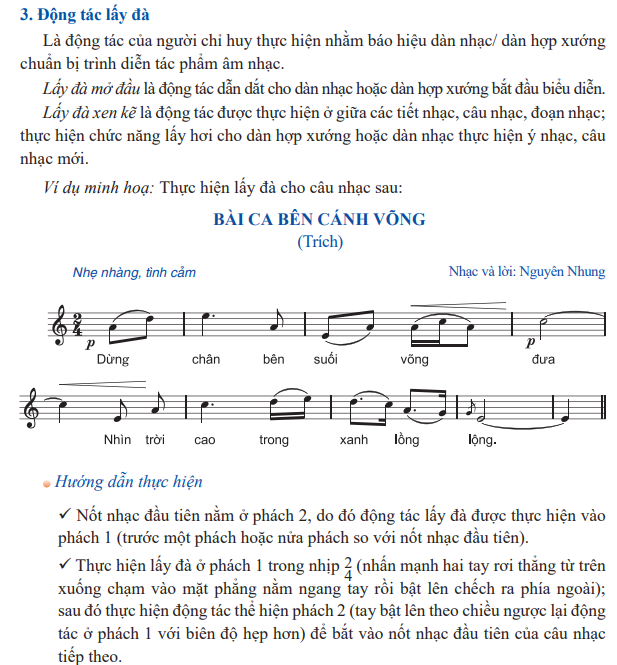 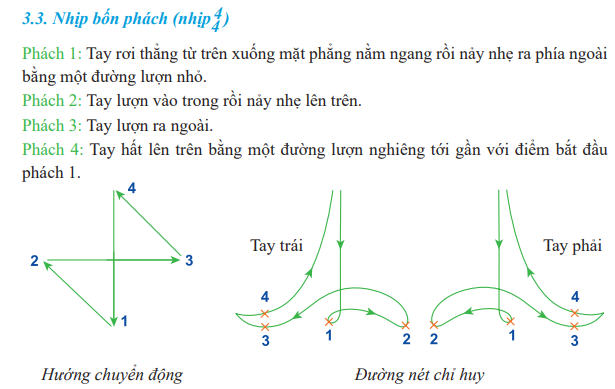 35